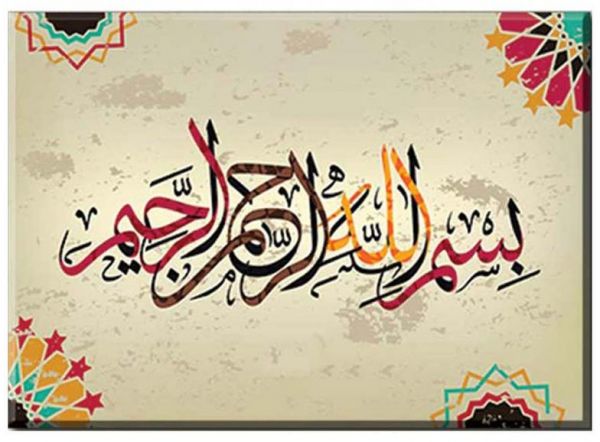 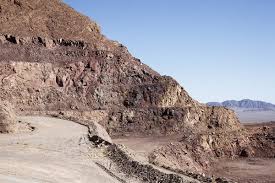 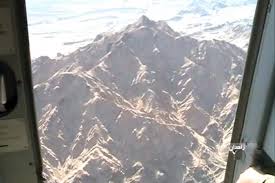 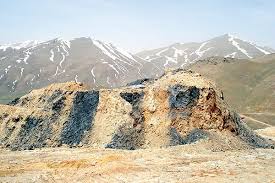 عَنْ أَبِي عَبْدِ اللَّهِ ع قَالَ: النَّاسُ‏ مَعَادِنُ‏ كَمَعَادِنِ الذَّهَبِ وَ الْفِضَّة
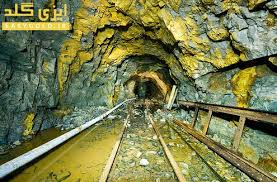 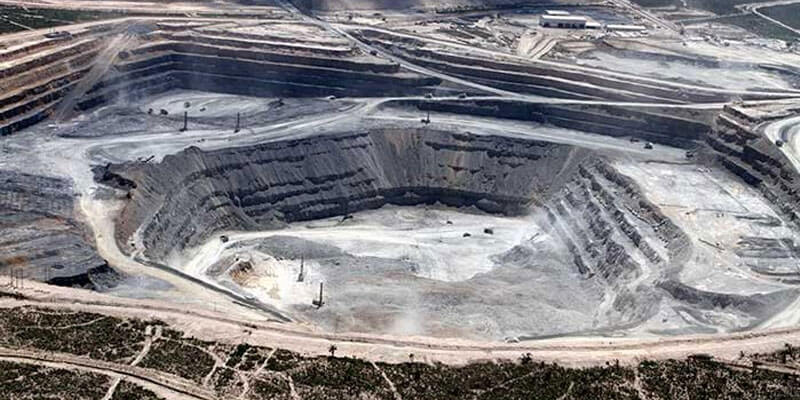 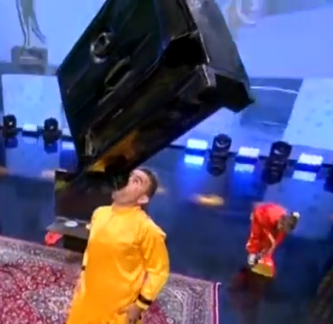 معدن طلا 
معدن نقره 
معدن مس 
معدن آلومینیوم  
معدن سرامیک
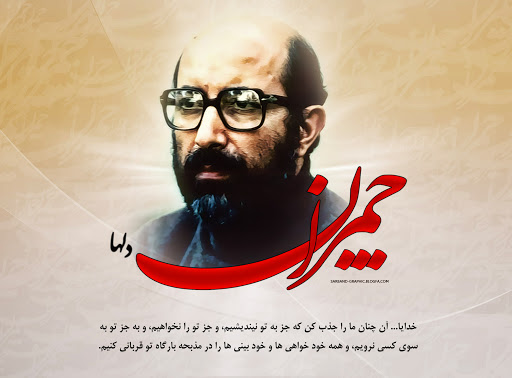 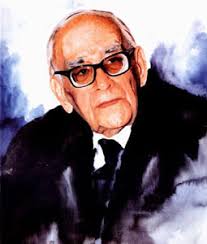 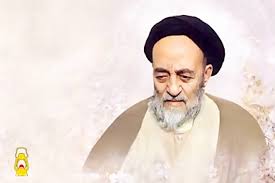 عملیات کشف
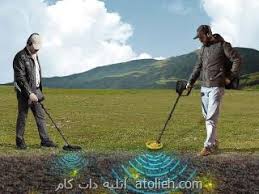 1- تفکر
2-  تجربه 
3- نظر متخصص
عملیات استخراج
1- روش استخراج و ابزار
2- زحمت و تلاش
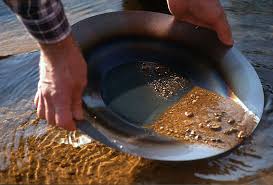 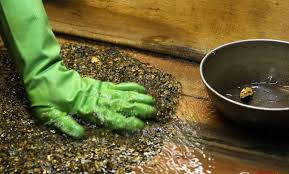 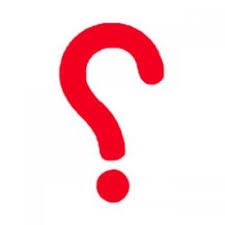 پرتاب کننده و شتاب دهنده عملیات اکتشاف و استخراج چیست
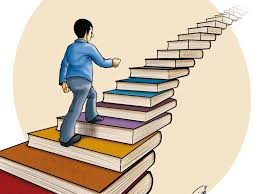 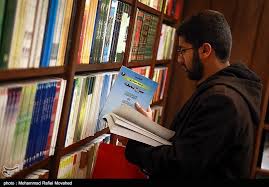 مطالعه
نکته طلایی
خودمون رو دست کم نگیریم
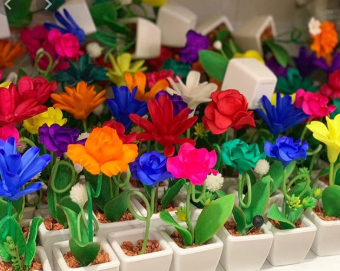 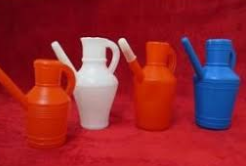 آفتابه  پلاستیکی
گل پلاستیکی
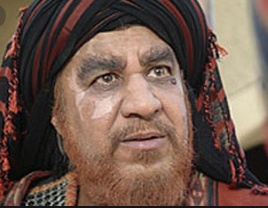 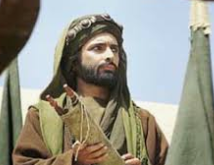 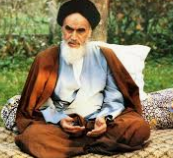 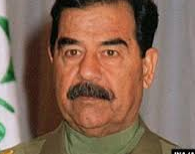 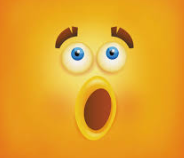 یه آیه تو قرآن داریم درباره سبیل !!!!
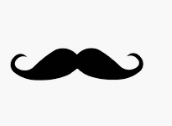 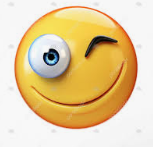 سبیل نه سبیل
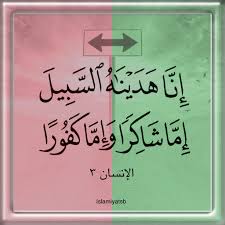 هدایت با پیامبران
هدایت با عقل
عقل هم خودش یک پیامبر است 
اما چگونه مبعوث می شود ؟؟!!
با مطالعه و تفکر
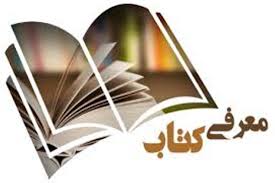 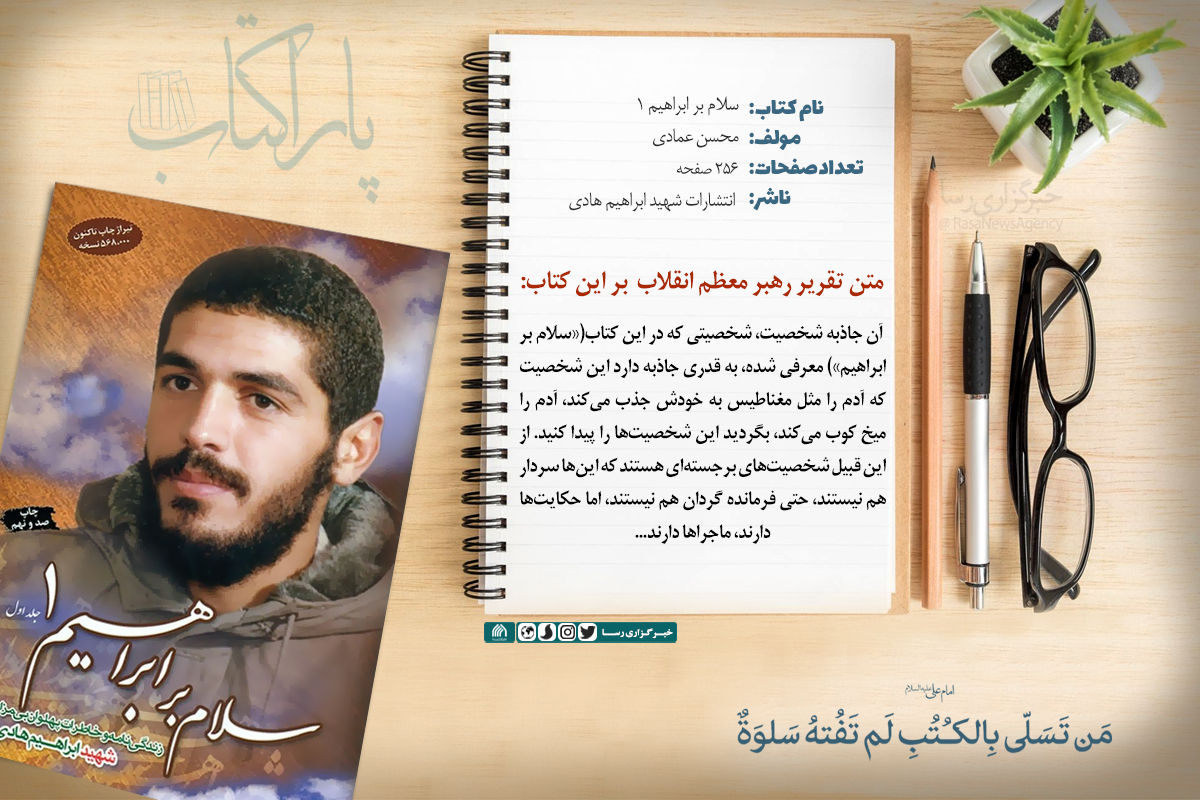